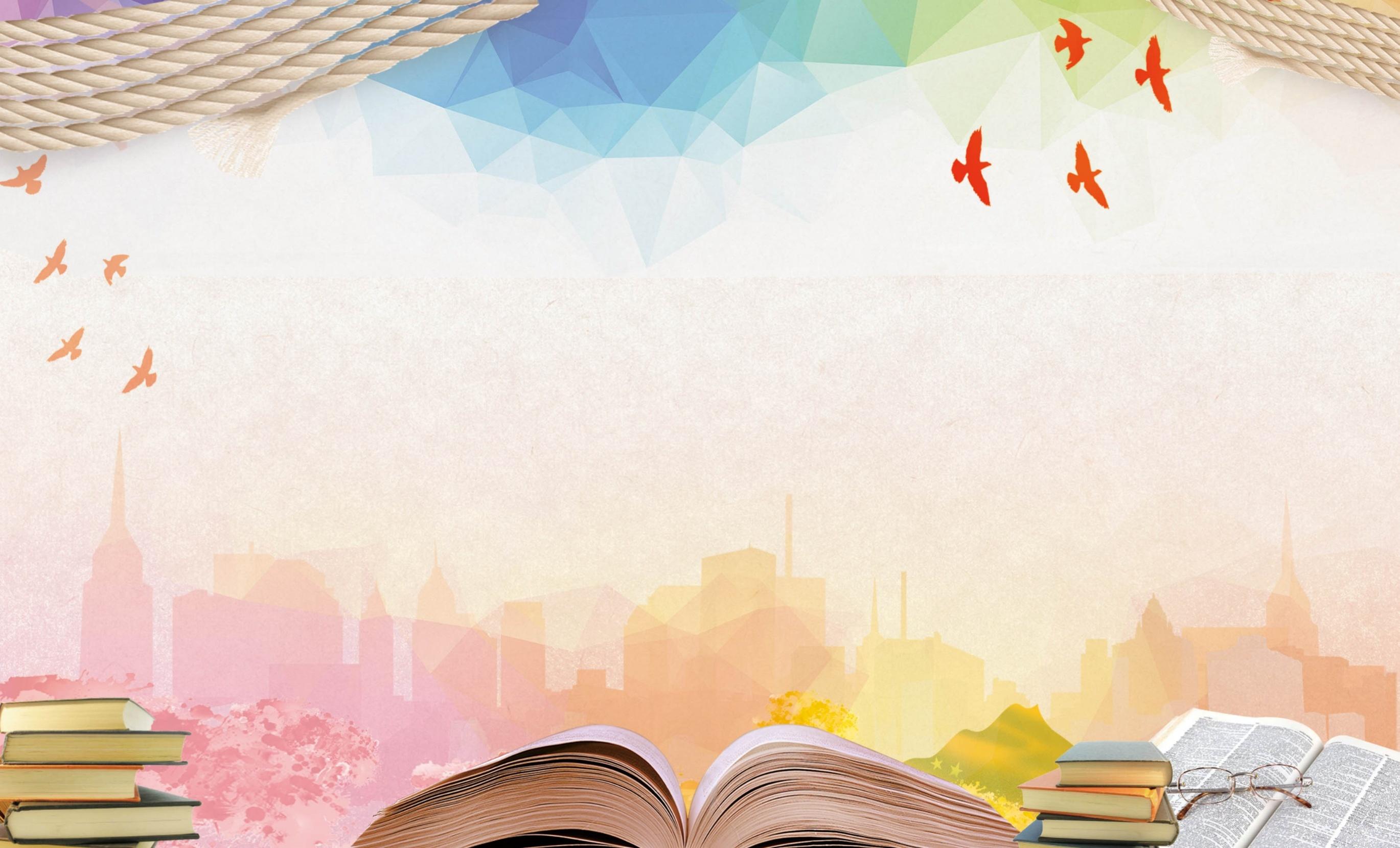 Муниципальное дошкольное образовательное 
учреждение –детский сад «Звездочка»
комбинированного вида
 
ПРОЕКТ
«Этот удивительный мир книги»

Воспитатель: Бочкарева
Екатерина Анатольевна

2021год
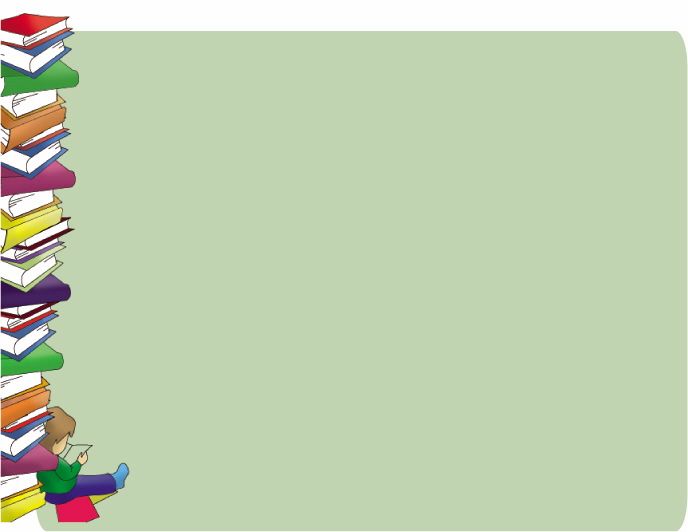 Тип проекта: групповой, познавательно-творческий, художественно-речевой, краткосрочный.
Участники проекта: дети подготовительной к школе группы, воспитатель, родители.
Актуальность.
Современный мир – мир мультимедийных технологий. С самого раннего возраста ребенка, многие современные родители для того, чтобы занять чем-то усаживают его перед телевизором, компьютером. В связи с этим принижается роль чтения книг. Но значение книг для ребенка очень велико. Книги служат для того, чтоб расширять представление ребенка о мире, знакомить его с вещами, природой, всем, что его окружает, развивать взгляды, мировоззрение, культуру, внутренний мир человека. Книга для ребенка является источником знаний, развития, познания мира. Она помогает воспитывать человека, учит любить свою Родину, оценивать поступки, понимать жизнь.
Чтение в дошкольном возрасте открывает волшебный мир. Юный читатель легко вживается в роли главных героев произведений, вместе с ними сталкивается с трудностями и находит решение. Это развивает социальные навыки, прививает основы нравственности — понятия добра и зла, хорошего и плохого. Чтение книг дошкольникам развивает гибкость ума, делает речь ребёнка богатой и правильной, и конечно же, готовит к успешному обучению в школе.
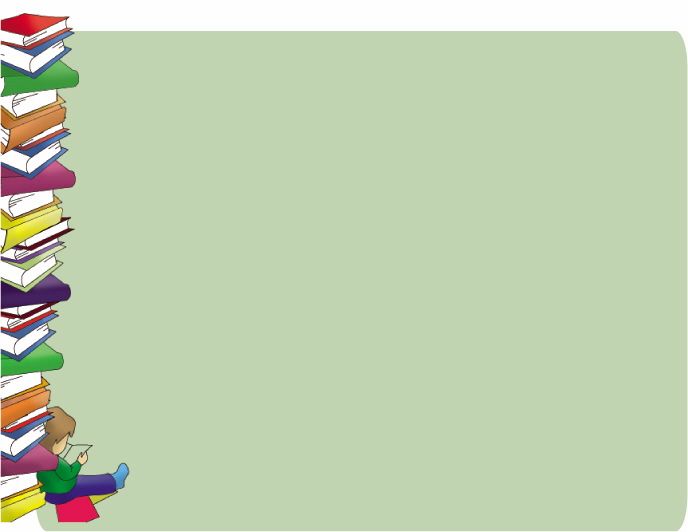 Цель проекта:
развитие устойчивого интереса к художественной литературе, воспитание будущих книголюбов.
Задачи проекта:
-познакомить с историей создания книги;
-познакомить с работой библиотеки, с правилами поведения в библиотеке;
-закреплять правила обращения с книгой;
-развивать творческий потенциал каждого участника проекта в разных видах детской деятельности;
-воспитывать интерес к книгам;
-обогатить словарный запас детей;
-обогатить педагогический опыт родителей. Привлечь родителей к совместному творчеству с детьми в рамках проекта.
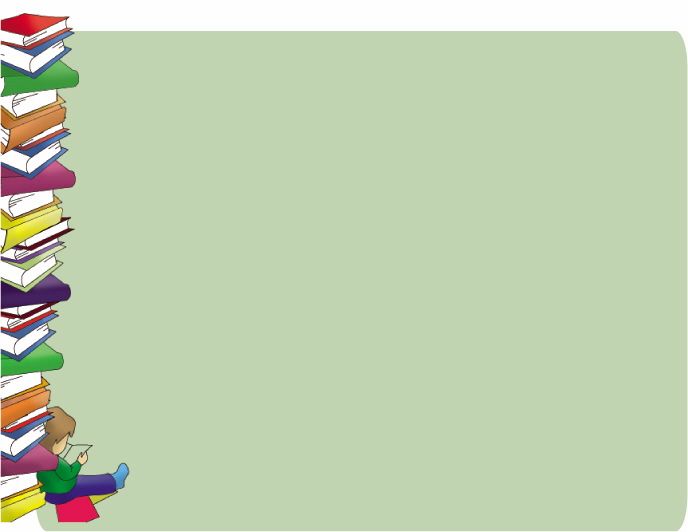 Планируемый результат:
Участие детей, родителей, педагогов в проекте «Удивительный мир книги» максимально расширит, обогатит, сформирует знания и представления о художественной литературе. 
Этапы реализации проекта.
1 этап-подготовительный.
1. Изучение и подбор материала.
2. Разработка структуры проекта.
3. Составление тематического планирования мероприятий
2 этап-основной (практический).
Познавательное развитие:
-Тематические занятия: «Откуда книга к нам пришла», «Писатели – детям», «Профессия библиотекарь»,
- Беседы: «Мои любимые книги», «Почему надо беречь книги», «Путешествие по сказкам», «Если бы я был писателем», «Как книга к нам пришла», "Библиотека. Правила поведения".
- Показ мультфильмов из серии «Мои любимые сказки»
- Презентация: «Как книга к нам пришла»
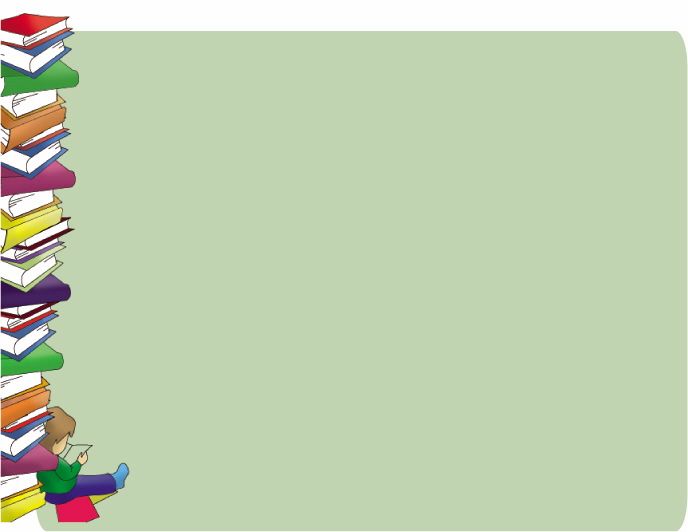 Игровая деятельность:
- Сюжетно – ролевые игры: «Семья», «Библиотека», «Книжный магазин»
- Дидактические игры: «Подбери атрибут сказочному герою», «Угадай по описанию», «Из какого произведения герой»
- Настольно – печатные игры: «Сложи картинку», «Герои сказок», «Подбери предмет герою», «Исправь ошибку художника»
Речевое развитие:
- Чтение художественной литературы.
- Заучивание стихотворений.
- Дидактические словесные игры: «Расскажи сказку», «Узнай по описанию», «В гостях у сказки», «Мой любимый герой»
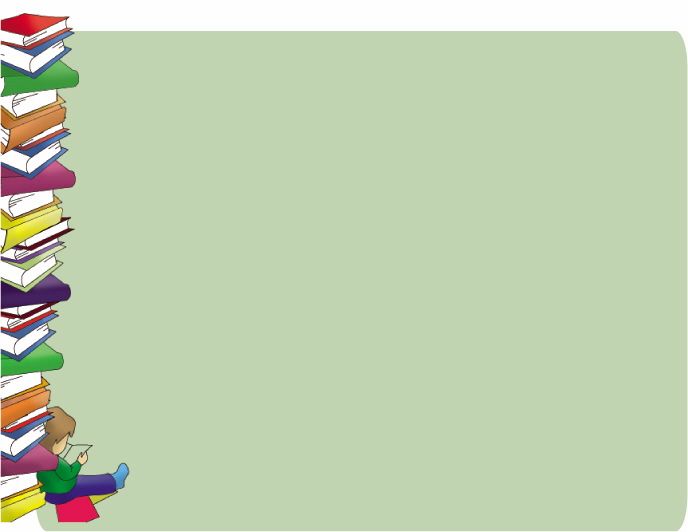 Художественно – творческая деятельность:
- Лепка «Сказочный герой», «Посуда для Федоры»
- Рисование «Сказки Пушкина», «Иллюстрации к моей любимой книге»
-Изготовление книги своими руками.
Работа с родителями:
-Помощь родителей в оформление книжного уголка. 
-Участие в организации выставки «Моя любимая книга
-Консультации для родителей: «Как заучивать стихи с детьми», «Что почитать малышу», «Развитие интереса к чтению художественной литературы»
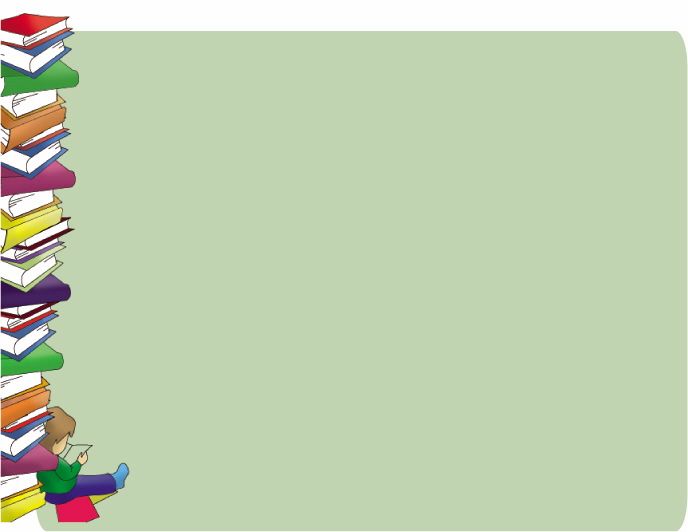 3 этап-заключительный.
-Выставка рисунков "Сказки Пушкина".
- Инсценировка: «Муха – цокотуха».
-Пополнение книжного уголка.
- Выставка книг своими руками.
Результаты проекта:
-обогащение предметно - развивающей среды художественными книгами (книжного уголка);
-ручной труд «Книжный доктор», «Книжный формуляр»(для сюжетно-ролевой игры "Библиотека");
-выставка рисунков «Иллюстрации к моей любимой книге»;
-у детей подготовительной к школе группе значительно обогатились и сформировались знания и представления о художественной литературе 
-расширился и обогатился словарный запас детей;
-родители воспитанников стали больше времени уделять чтению с детьми.